Título (Bebas Neue, 30)
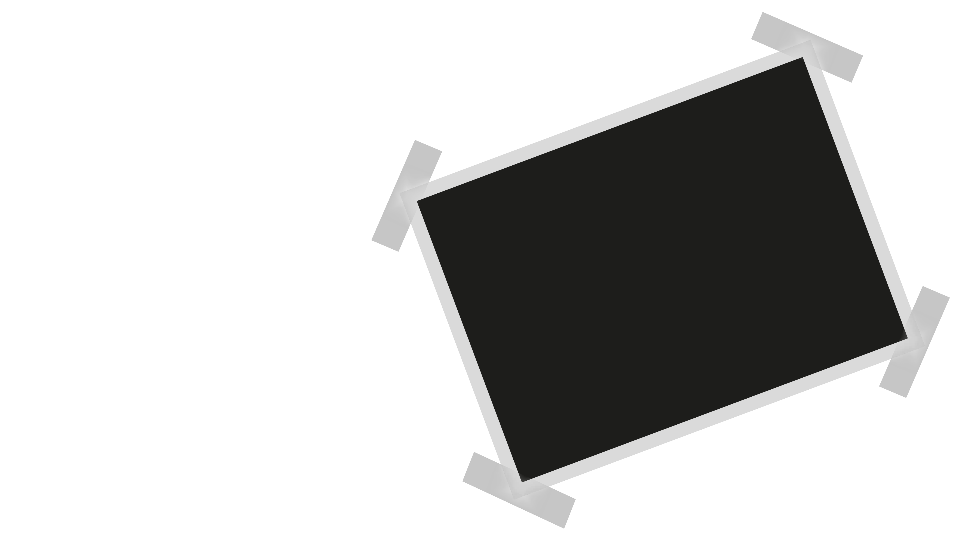 Texto, texto, texto, texto, (Times New Roman, 14)
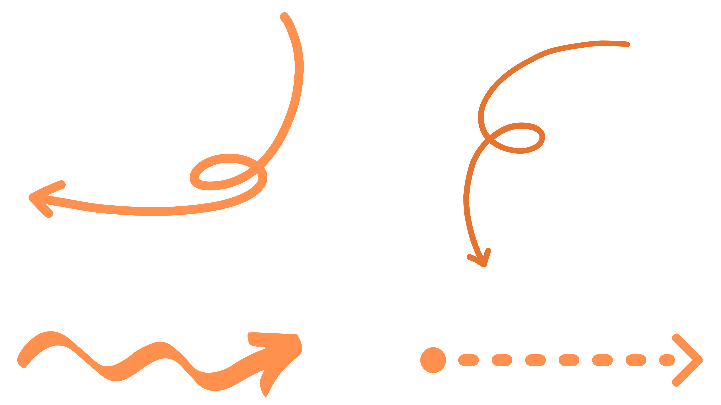 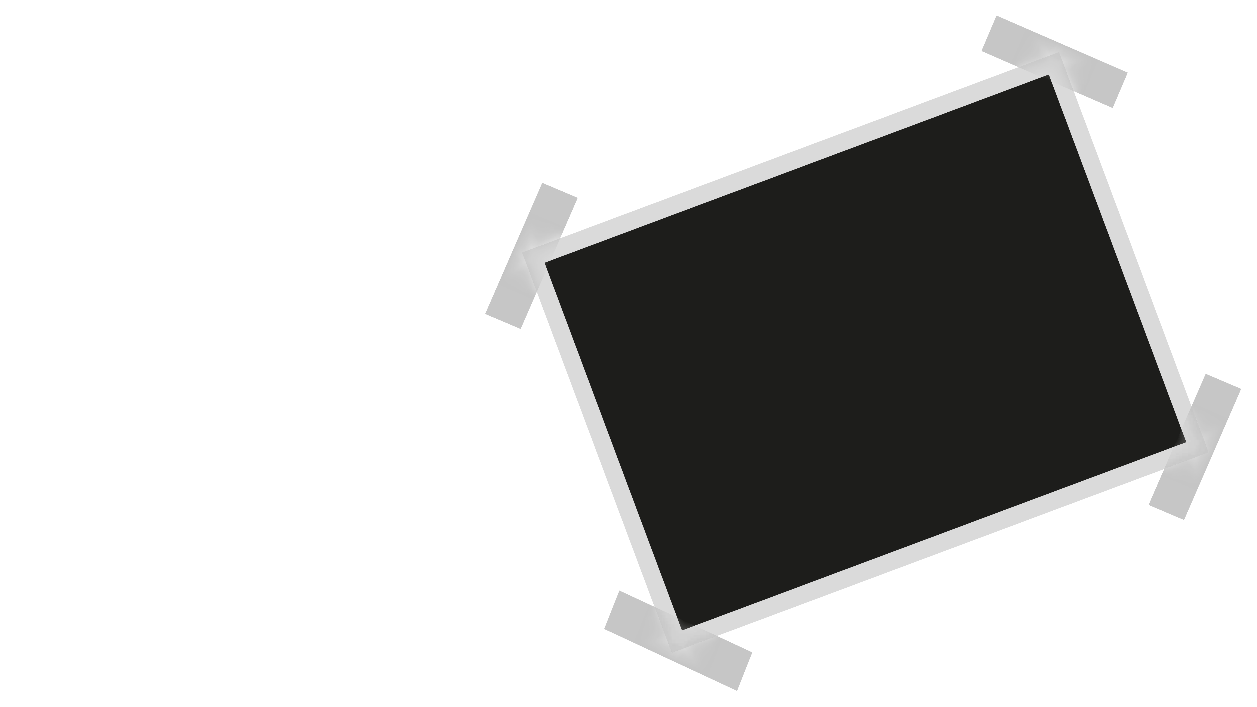 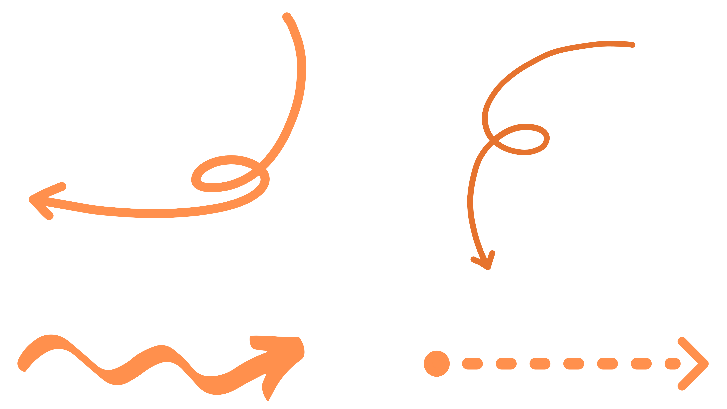 subTítulo (Bebas Neue, 20)
Texto, texto , texto , texto , texto , texto , texto , texto , texto , texto , texto , texto , texto , texto , texto , texto , (Times New Roman, 14)
subTítulo (Bebas Neue, 20)
Texto, texto, texto, texto, texto, texto, texto, texto, texto, texto, (Times New Roman, 14)
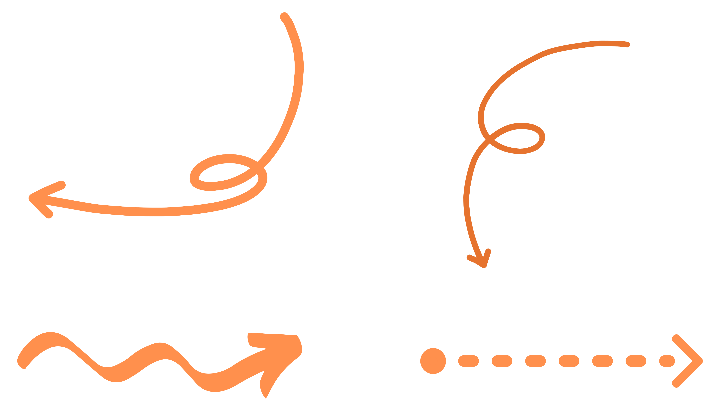